Let’s make TPR one of your superpowers!
Lee Salkowitz
OCSA - COACH Kickoff 2018
Objectives

	Objectives

		Objectives
After this hour, I hope that you
Understand the benefits and challenges of the TPR approach

Have a day 1 ready script

Feel like you have a new superpower at your fingertips
A letter from Dr. James Asher
Please visit - 
www.tpr-world.com
TPR Prior Knowledge...Where are you?

I know		I have			I feel  		I want
Let’s play!
If I read a statement that pertains to you please stand and say “That’s me!”
Remain standing until you hear something else that pertains to you and then sit down and say “That’s me!”
Is TPR your superpower or is it your kryptonite?
Why I love TPR in all levels!
It’s low stress for students and a great brain break
Long term memory retention and is right brain friendly
It’s great for kids and adults
TPR is a tool in our tool box
Enjoyable for teachers … or is it?
Why TPR can be my kryptonite...
It makes me crazy - to script or not to script?
Sometimes I feel like a terrible teacher
I underestimate the planning involved
It takes a lot of practice to get good at
Pick your words wisely
[Speaker Notes: In a typical TPR lesson you input more than in a TPRS lesson]
Try using words that are concrete
Carries
Jumps
Sleeps
Points at
Honks
Kisses
Your super power

Model 			 Mistake			   Delay      		 Remove
Simon Says
Hardest
Sounds easy right?
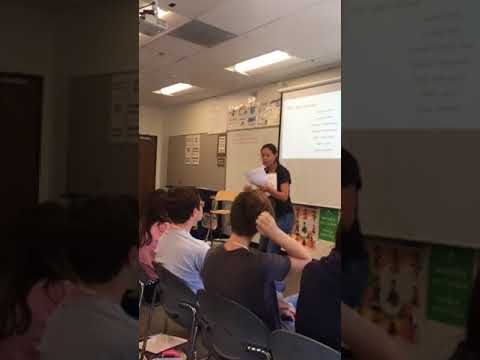 What the experts say.
Establish meaning with gestures
Begin with single commands
Move to chain commands
Alternate between both
Use groups
Please draw your classroom or your imaginary classroom
Now group your students
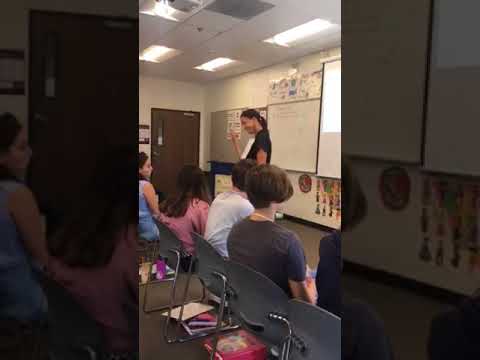 By countries
By grade levels
By seat numbers
By cities 
Really by anything
Picking your words to TPR
Backwards plan them from a goal
Use highly frequent words
Backwards plan from a reading
Have a go to for brain breaks
Remember to use single and chain commands

combined with

Individual and group sequences
Story telling opportunities and tough groups
The possibilities with TPR are really broad

Often times the reluctant student doesn’t understand

If they do understand, give them a prop so they take being “too cool” to being important

When you begin to ask more questions, you being to personalize and you begin to form a story
Our local expert...the one and only - Berty Segal
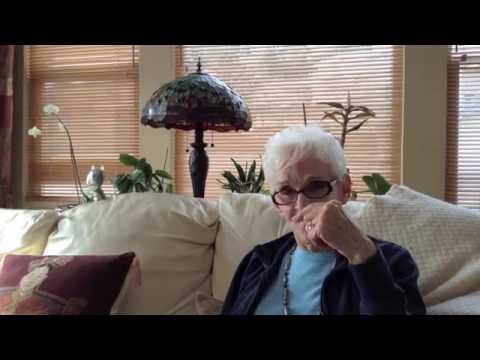 Some theory on TPR - really interesting stuff!
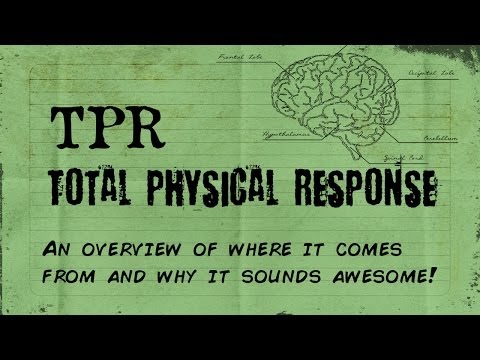 Thank you for coming to my breakout.

Did we do what we said we would?
Do you?
Understand the benefits and challenges of the TPR approach?

Have a day 1 ready script?

Feel like you have a new superpower at your fingertips?